Bayern
Freistaat Bayern
Freistaat Bayern (BY)
Fläche: 70 550 km2
Einwohner: 13,1 Mio.
Beitritt zum Bund: 1949
Landeshauptstadt: München
Landesparlament: Bayerischer Landtag (180 Mandate)
Prozentanzahl der Ausländer: 10,0%
BIP (2019 in Euro): 632.897 Mio. (pro Kopf: 48.323) – 18,4% der BRD
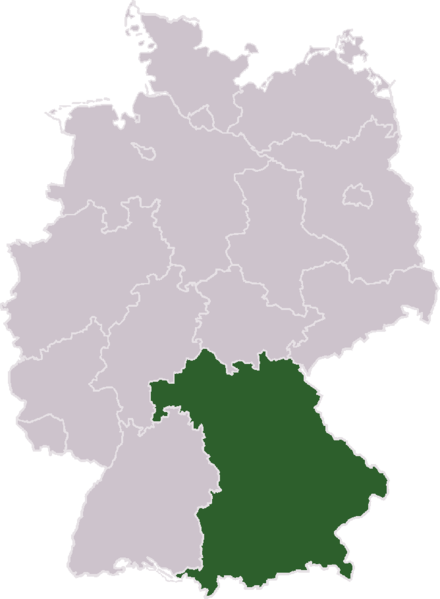 Bayern
m
Bayern
Offizielles Staatswappen
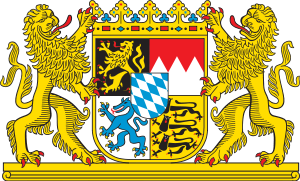 Bayern
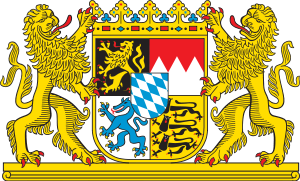 BayernStaatsflagge
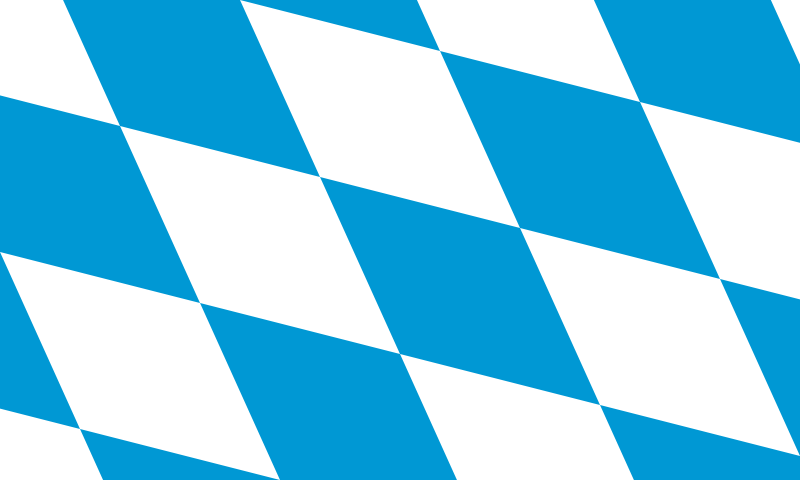 BayernhymneMelodie: Konrad Max Kunz (1860)Text: Michael Öchsner (1860), überarbeitet von Joseph Maria Lutz (1948)
1. Gott mit dir, du Land der Bayern,deutsche Erde, Vaterland!Über deinen weiten Gauenruhe Seine Segenshand!|: Er behüte deine Fluren,schirme deiner Städte BauUnd erhalte dir die FarbenSeines Himmels, weiß und blau! :|
2. Gott mit dir, dem Bayernvolke,dass wir, uns’rer Väter wert,fest in Eintracht und in Friedenbauen uns’res Glückes Herd!|: Dass mit Deutschlands Bruderstämmeneinig uns ein jeder schauund den alten Ruhm bewähreunser Banner, weiß und blau! :|
Regierungsbezirke
Oberbayern (München)
Niederbayern (Landshut)
Oberpfalz (Regensburg)
Oberfranken (Bayreuth)
Unterfranken (Würzburg)
Mittelfranken (Ansbach)
Schwaben (Augsburg)
[Speaker Notes: Oberbayern (München)
Niederbayern (Landshut)
Oberpfalz (Regensburg)
Oberfranken (Bayreuth)
Unterfranken (Würzburg)
Mittelfranken (Ansbach)
Schwaben (Augsburg)]
Berühmte Firmen
BMW (Bayerische Motoren Werke) – gegründet 1913 als Rapp Motoren Werke, seit 1917 BMW, Sitz: München
Audi – gegründet 1909 in Zwickau, nach dem 2. Weltkrieg in den Westzonen abgespalten, Sitz: Ingolstadt; Teil der Volkswagen Group, der Name stammt aus dem Lateinischen „audire“, Imperativ: „audi“ – höre, horche, lat. Übersetzung des Namens des Firmenbegründers  Horch
Siemens – gegründet 1847 in Berlin von Werner von Siemens als Telegraphen Bauanstalt, heute hat er zwei Sitze: Berlin-München, Weltkonzern mit 125 Zweigstellen in der BRD
MAN (Maschinenfabrik Augsburg – Nürnberg) – entstand durch Vereinigung von Eisenwerken und Maschinenbauwerken bereits im 18. Jahrhundert, die Gründungsfabriken in Augsburg (1840) und Nürnberg (1841), M.A.N. seit 1908
EADS (European Aeronautic Defence and Space Company) – entstand durch die Fusion von drei europäischen Konzernen – deutschem DASA, französischem Aérospatiale-Matra und spanischem CASA – am 10.07.2000; Sitz der deutschen Zentrale in Ottobrunn bei München
UNIVERSITÄTEN
Ludwig-Maximilians-Universität München (1472, 1826)
Julius-Maximilians-Universität Würzburg (1402, 1582)
Friedrich-Alexander-Universität Erlangen-Nürnberg (1742)
Technische Universität München (1868)
Otto-Friedrich-Universität Bamberg (1647, 1979)
Universität Regensburg (1962)
Universität Augsburg (1970)
Universität Bayreuth (1975)
Universität Passau (1978)
Katholische Universität Eichstätt-Ingolstadt (1980)
UKRAINISCHE FREIE UNIVERSITÄT MÜNCHEN
Gegründet von ukrainischen Emigranten aus Sowjetrussland in Wien im Jahre 1921.
Im Herbst desselben Jahres wechselte sie auf Einladung von Tomáš Garrigue Masaryk in die Tschechoslowakei, wo sie bis 1945 wirkte.
Seit 1945 hat sie ihren Sitz in München.
DENKMÄLER UNTER DEM UNESCO-SCHUTZ
Würzburg – Residenz des Fürstbischofs (ab 1982), der schönste Schlossbau und Park des deutschen Barock, ein Werk des Architekten Balthasar Neumann  aus den Jahren 1720 – 1744 mit Freskos des Malers Giovanni Batista Tiepolo aus Venedig;
Pfaffenwinkel – Wallfahrtskirche zum gegeißelten Heiland auf der Wies (ab 1983), eine Perle des deutschen Rokoko vom Baumeister Dominik Zimmermann aus den Jahren 1745 – 1754;
Bamberg – das barocke Stadtzentrum des alten fränkischen Kulturzentrums und tausendjährigen Bischofssitzes, gegründet vom Kaiser Heinrich II. († 1024), der aus Bamberg den Hauptsitz seines Reiches machte (ab 1993);
Limes – obergermanisch-rätische Grenze des Römischen Reiches, ein antiker Grenzwall (ab 2005);
Regensburg – das Stadtzentrum mit der Klosterkirche und dem Dom (ab 2006)